Childhood vaccinations
Preventing Epidemics Is a No Brainer

Linda Minickiello
Why Vaccinations
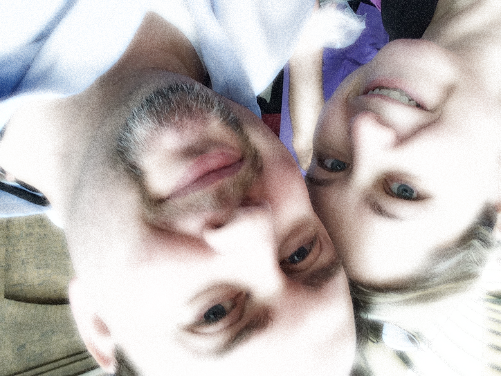 First, my family
Second, it’s currently a hot topic

Prior knowledge
history of vaccines
American Academy of Pediatrics recommended
controversial
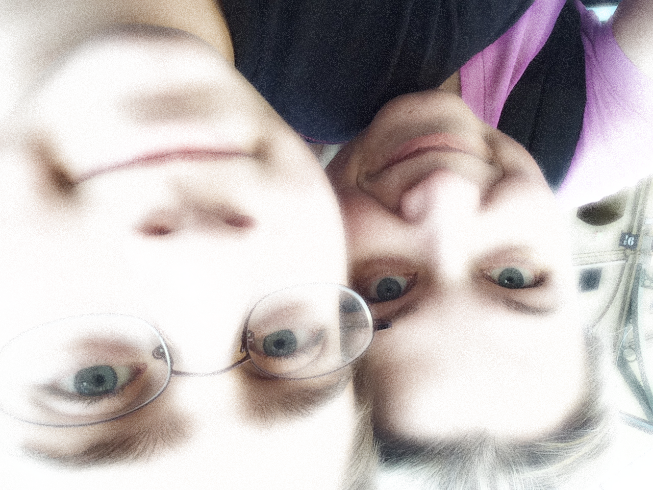 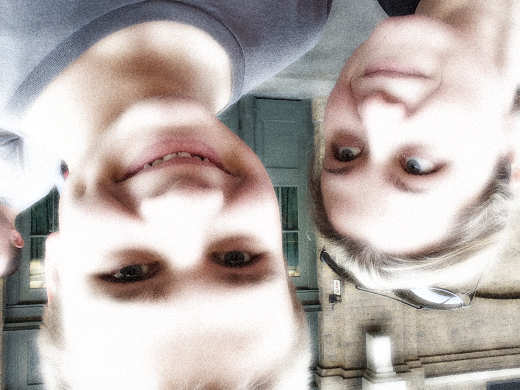 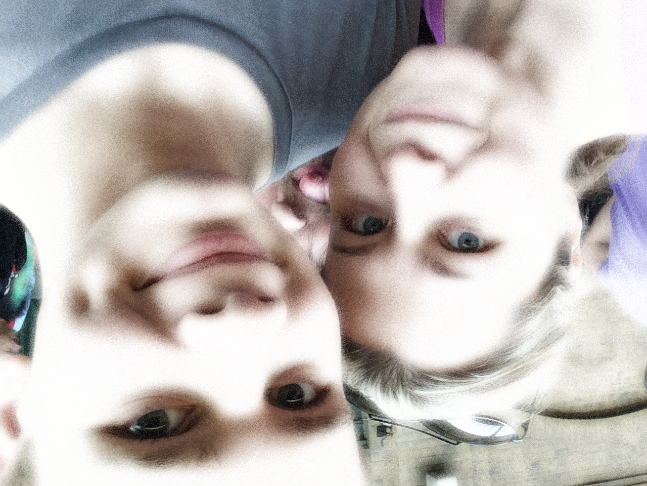 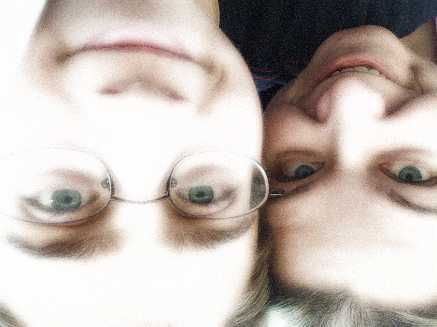 My Thesis
Parents should follow the American Academy of Pediatrics vaccination schedule because vaccines reduce drastically once prevalent and devastating disease, reduce the risk for those who cannot be given the vaccine, are cost effective, and do not impact brain development or function.
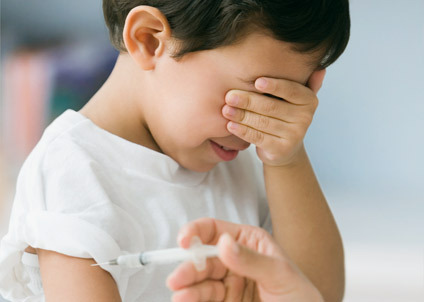 My Sources
Evaluation
Opposing Viewpoints 
websites
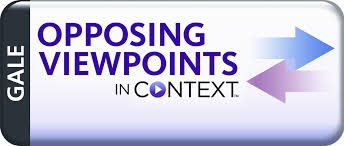 What the Research Shows
vaccines reduce drastically once prevalent and devastating disease

vaccines reduce the risk for those who cannot be given the vaccine

vaccines are cost effective

vaccines do not impact brain development or function
Herd Immunity
Rhett Krawitt, 6, outside his school in Tiburon, California.

Seven percent of the children in his school are not vaccinated.

Rhett’s father has had just about enough. "It's very emotional for me," he said. "If you choose not to immunize your own child and your own child dies because they get measles, OK, that's your responsibility, that's your choice. But if your child gets sick and gets my child sick and my child dies, then ... your action has harmed my child.“

"When your immune system isn't working as well, it allows many different infections to be worse. It's not just Rhett. There are hundreds of other kids in the Bay Area that are going through cancer therapy, and it's not fair to them. They can't get immunized; they have to rely on their friends and colleagues and community to help protect them."
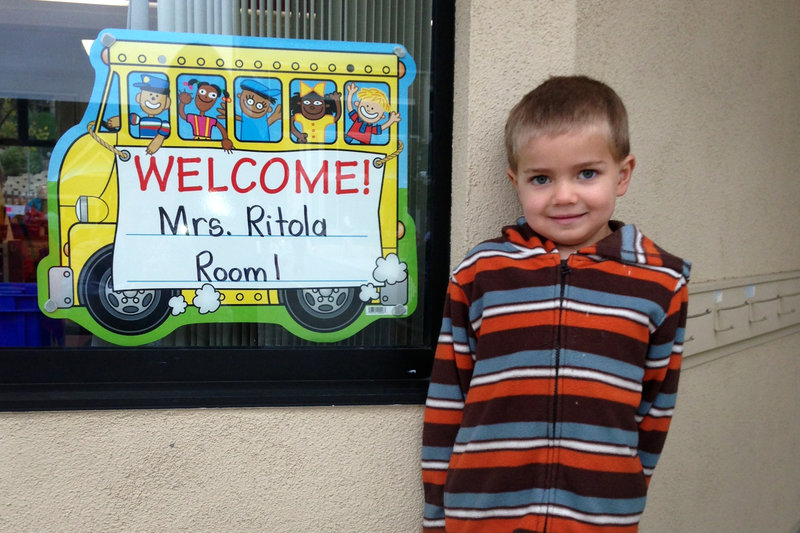 Now and in the Future
My personal response to the research
The global response
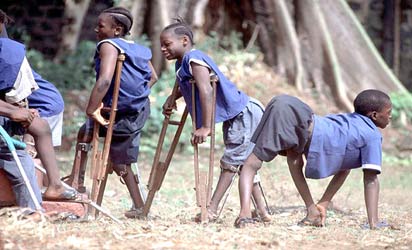 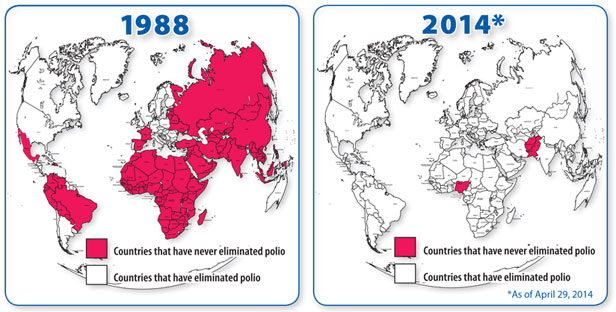 Challenges
PROBLEM:	finding unbiased 				information
SOLUTION:	narrowed my 				searches
 
PROBLEM:	setting my own 				personal beliefs 				aside
SOLUTION:	prepared to be 				open to new 				information
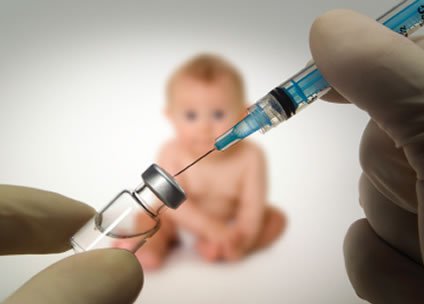 The Good and the Bad
Pros
followed a personal interest
current event status
lots of information

Cons
lots of information
lots of terribly biased information
sometimes too technical in nature
narrowing down what was best
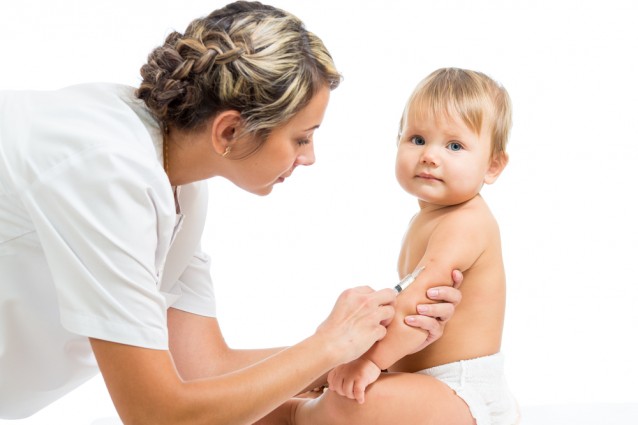 A New Direction
the other side of the fence
the global response
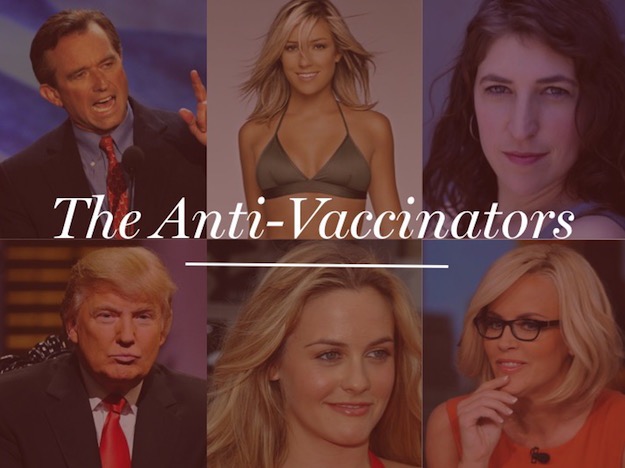 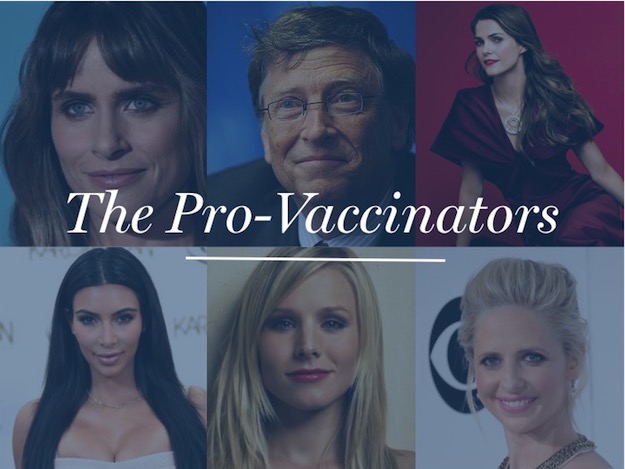 Thank You